Projekt pn. „Just in time”Sektor Edukacja dorosłychAkcja 1 Mobilność kadry edukacji dorosłych
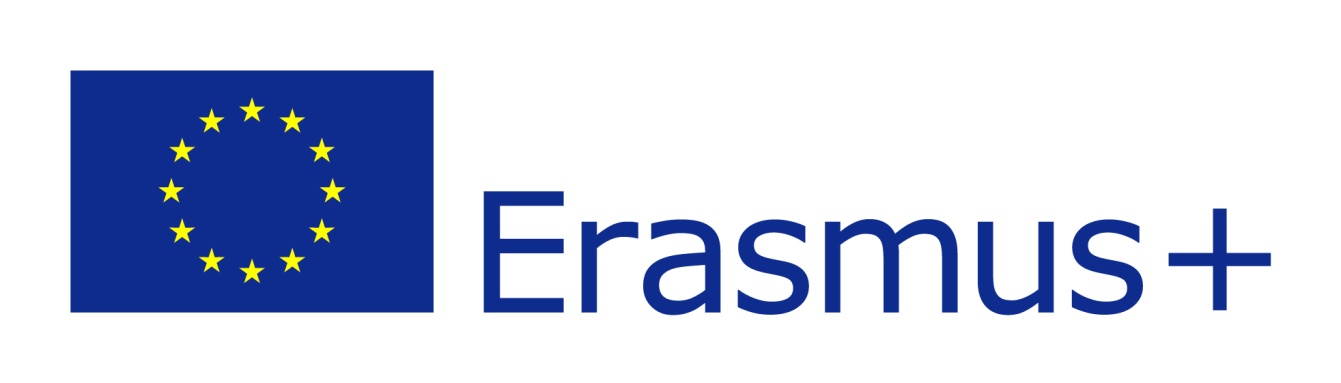 Projekt pn. „Just in time”
Beneficjent/Koordynator:
Powiatowy Urząd Pracy w Malborku

Instytucja zarządzająca:
Fundacja Rozwoju Systemu Edukacji 
Narodowa Agencja Programu Erasmus+
Warszawa

Partner zagraniczny:
ENSO GROUP LTD
Katarzyna Sikora
Zjednoczone Królestwo
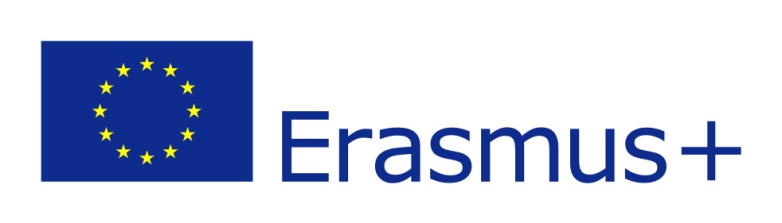 Projekt pn. „Just in time”
Okres realizacji: 01.08.2018 r.- 31.07.2019 r.
 Kwota dofinansowania: 34910,00 euro
 Uczestnicy: 20 pracowników PUP w Malborku
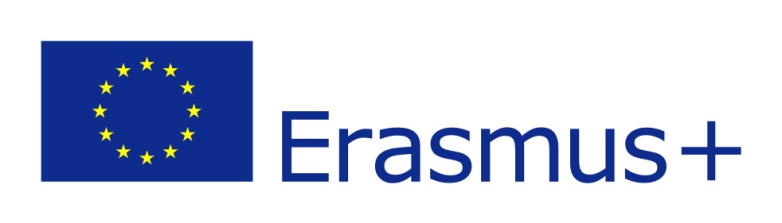 Cel główny
Celem projektu jest podniesienie do 31.07.2019 roku kluczowych kompetencji kadry Powiatowego Urzędu Pracy w Malborku, z zakresu skutecznych praktyk edukacyjnych, służących adaptacji językowej, kulturowej i społecznej cudzoziemców (osób dorosłych), kreowania w nich właściwych postaw społecznych i inicjowania przedsiębiorczości oraz zebranie informacji na temat efektywnych polityk migracyjnych stosownych w przodujących w tej dziedzinie państwach Europy.
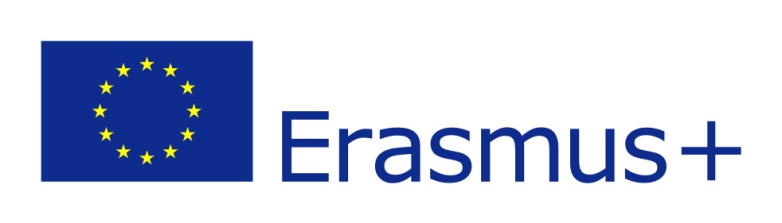 Cele specyficzne:
Podniesienie kompetencji społecznych (osobowych, interpersonalnych, międzykulturowych) przygotowujących do skutecznego uczestnictwa w życiu społ. i zaw. pracowników PUP Malborku i wykorzystanie nowo poznanych metod/ narzędzi w zakresie aktywizacji cudzoziemców i kształtowania w nich tych kluczowych kompetencji.
Rozwinięcie kreatywności i innowacyjności pracowników PUP w Malborku w podejmowaniu nowych inicjatyw na rzecz cudzoziemców i kreowania wśród nich postaw przedsiębiorczych.
Podwyższenie kompetencji 20 pracowników PUP w Malborku w zakresie posługiwania się językiem obcym (głównie językiem angielskim, zwłaszcza branżowym).
Wzrost świadomości międzykulturowej 20 pracowników PUP w Malborku.
Rozwój współpracy międzynarodowej w zakresie aktywizacji cudzoziemców, wymiana doświadczeń.
Zwiększenie wśród uczestników projektu wartości europejskich doświadczeń, co przełoży się na jakość ich pracy i motywację do realizacji zadań zawodowych.
Zwiększenie tolerancji pracowników dla różnic wynikających z odrębności kulturowych i wiekowych, która przełoży się na bezpośrednią współpracę z klientem.
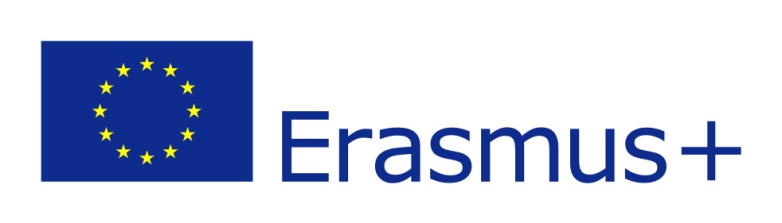 Kryteria uczestnictwa
pracownicy PUP Malbork (doradcy klienta, ewidencja, pracownicy pomocy administracyjnej) oraz pracownicy zaangażowani w strategiczny rozwój organizacji (dyrekcja, księgowość, dział organizacyjno- administracyjny),

 kwartalna ocena pracownicza

Znajomość języka angielskiego na poziomie A2 (ocena na podstawie testów poziomujących lub ukończony kurs na poziomie min. A2)
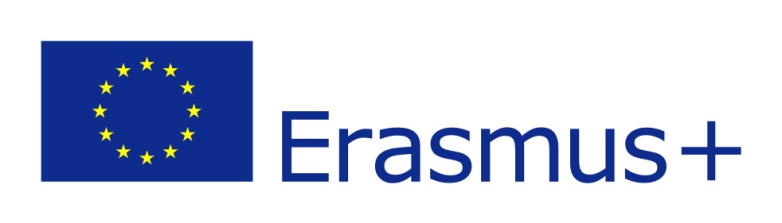 Rekrutacja
Formularze zgłoszeniowe na mobilność wrzesień 2018 przyjmowane są w terminie 01.08.2018 r. - 09.08.2018 r. w pok. 15a 
Koordynator Marta Kurek
Regulamin dostępny jest u koordynatora oraz wysłany zostanie mailowo do wszystkich pracowników PUP w Malborku
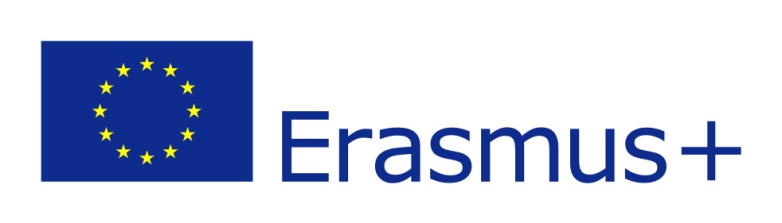 Działania projektowe
Przygotowanie do mobilności-17 h (pedagogiczne, międzykulturowe, językowe)

5 dniowe mobilności zagraniczne: szkolenia w 10 osobowych grupach
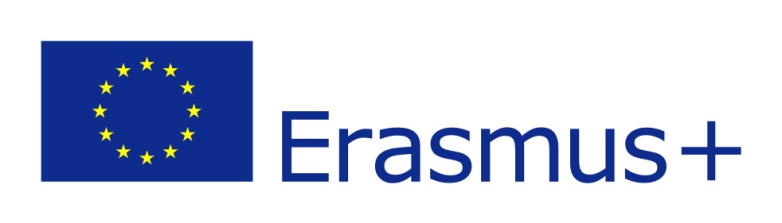 Przygotowanie do mobilności
Etap I –przygotowanie pedagogiczne (6h). Jego celem będzie przygotowanie uczestników do adaptacji w międzykulturowym- międzynarodowym środowisku oraz zapoznanie uczestników z technikami opanowania niepożądanych emocji i stresu oraz przedstawienie metod sprzyjających komunikacji niewerbalnej z uwzględnieniem różnic kulturowych pomiędzy Polską, a Hiszpanią/ Włochami. Przygotowanie przeprowadzone zostanie w bloku 6 godzinnym, w ciągu jednego dnia, w siedzibie projektodawcy.

Etap II– przygotowanie międzykulturowe (5h), którego zadaniem jest przybliżenie uczestnikom przepisów, zasad i norm obyczajowych obowiązujących. Przygotowanie przeprowadzone zostanie w bloku 5 godzinnym, w ciągu jednego dnia, w siedzibie projektodawcy. Kontynuacją bloku będzie program kulturowy w kraju docelowym zorganizowany przez Partnera zagranicznego w formie aktywnej mającej na celu zapoznanie z historią i kulturą (muzea itp.): wycieczek  przybliżających walory kulturowe i historyczne. Przyczyni się to do rozwinięcia ich kompetencji międzykulturowych.

Etap III- przygotowanie językowe (6 h). Ze względu na fakt, iż wszystkie osoby biorące udział w projekcie posiadają komunikatywną znajomość języka angielskiego, a będzie on głównym językiem mobilności, będzie ono opierało się na zapoznaniu uczestników z językiem specjalistycznym korespondującym bezpośrednio z tematyką projektu. Zaplanowane są trzy 2- godzinne spotkania, bezpośrednio po godzinach pracy kadry lub też częściowo w trakcie godzin pracy.
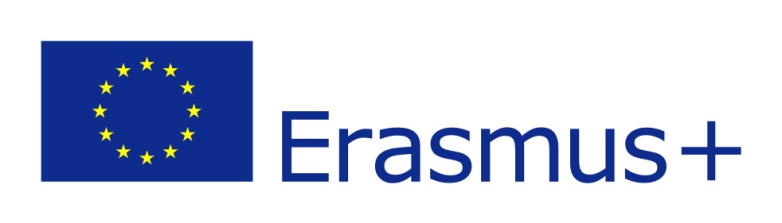 Program szkolenia zagranicznego
Program dwu-modułowego szkolenia będzie realizowany w 5 dni roboczych (dokładne terminy będą zależne od dostępności
połączeń lotniczych) , zakres szkoleń obejmować będzie następujące tematy:

I. Komunikacja międzykulturowa/ międzynarodowa (2dni – po 8h lekcyjnych dziennie łącznie 16h lekcyjnych)
1. Świadomość i inteligencja kulturowa
2. Kultura - wartości, normy i postawy
3. Rola stereotypów kulturowych, w tym związanych z cudzoziemcami,
4. Międzykulturowe i międzynarodowe umiejętności komunikacyjne
5. Rozwiązywanie konfliktów i negocjacje pomiędzy przedstawicielami odmiennych kultur
Cel:
1. zrozumienie specyfiki komunikacji międzykulturowej, w tym cudzoziemców
2. rozwinięcie umiejętności komunikacji interpersonalnej oraz grupowej w kontakcie z przedstawicielami różnych kręgów
kulturowych
3. zwiększenie skuteczności perswazji na przedstawicieli innych kultur
4. zwiększenie skuteczności współpracy w zespołach projektowych złożonych z przedstawicieli odmiennych kultur
5. nabycie umiejętności efektywnego rozwiązywania problemów i konfliktów międzykulturowych
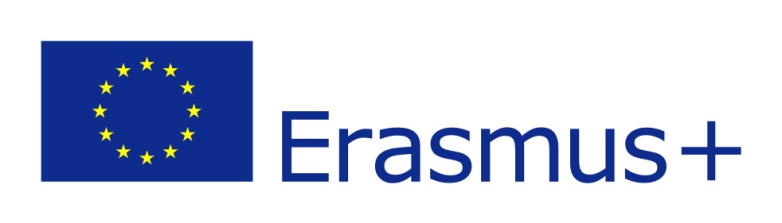 Program szkolenia zagranicznego cd.
II. Rozwijanie inicjatywności i przedsiębiorczości w pracy z cudzoziemcami (3 dni – po 8h lekcyjnych dziennie łącznie 24h lekcyjnych)
1. Sprawdzone narzędzia badania kompetencji przedsiębiorczych wśród cudzoziemców w celu identyfikowania dostępnych
możliwości działalności osobistej, zawodowej lub gospodarczej,
2. Techniki pobudzania inicjatywności i przedsiębiorczości wśród cudzoziemców – sprawdzone i najbardziej efektywne
metody,
3. Warsztaty kreatywności – poznanie metod twórczego myślenia motywacji twórczej, generowania pomysłów, analizy
własnych barier w kreatywności, radzenia sobie z ograniczeniami i schematami czy metod wspierających innowacyjność i
rozwiązywanie problemów,
4. Odkrywanie talentów, predyspozycji i motywowanie klientów, w tym cudzoziemców
Cel:
• poznanie technik twórczego myślenia
• umiejętne wykorzystywanie pomysłów własnych oraz klientów- cudzoziemców
• poznanie skutecznych metod kształtowania przedsiębiorczości, kreatywności i inicjatywności,
• poznanie metod radzenia sobie z „niemocą twórczą”
• podwyższenie poziomu twórczego myślenia
• poznanie metod diagnozy kompetencji przedsiębiorczych i własnych barier i ograniczeń
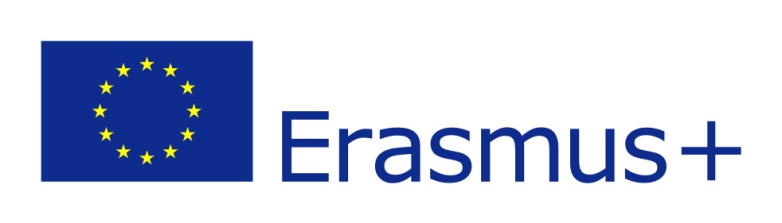 Metody pracy:
Szkolenie będzie miało charakter warsztatowy, będzie bogato ilustrowane przykładami i case studies. Dzięki nim zrozumienie trudniejszych aspektów współpracy międzykulturowej, modeli czy wartości stanie się łatwe i przystępne – a przede wszystkim praktyczne podejście pozwoli długi czas zapamiętać omawiane przykłady. Ze względu na fakt, iż wszystkie szkolenia prowadzone będą w języku obcym dodatkowym elementem szkoleń będzie rozwijanie umiejętności skutecznej komunikacji w języku angielskim. W ramach zajęć równomiernie rozwijane będą wszystkie najważniejsze funkcje języka: mówienie, rozumienie ze słuchu, pisanie i czytanie. Duży nacisk położony będzie również na doskonalenie płynności wypowiedzi i rozumienia języka mówionego. Za organizację programu merytorycznego odpowiedzialny będzie personel Partnera.
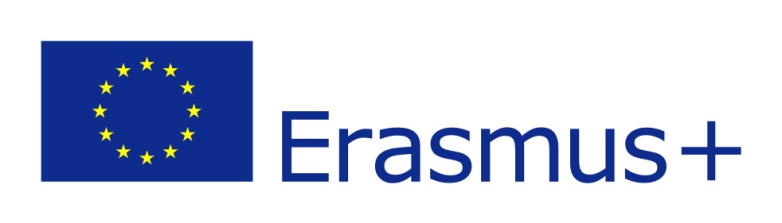 Miejsca realizacji szkoleń
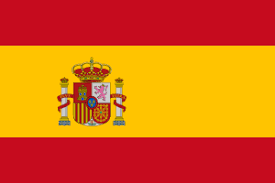 Hiszpania- Malaga
Wrzesień 2018
10 osób
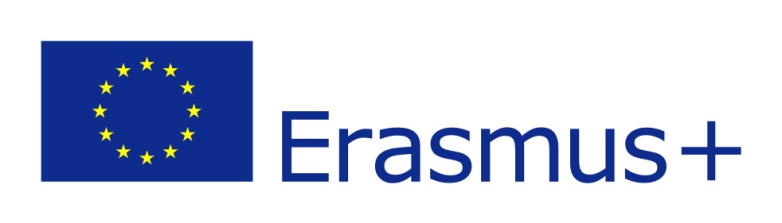 Miejsca realizacji szkoleń
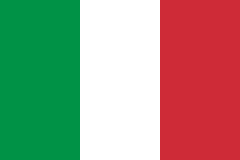 Włochy- Palermo
Czerwiec 2019
10 osób
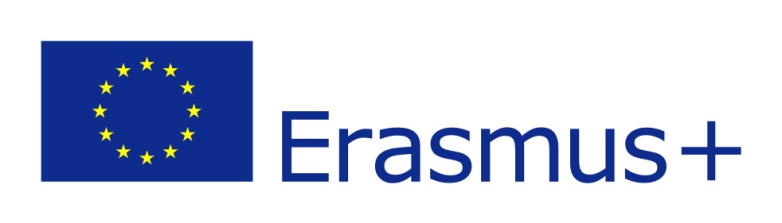 Mobilność Malaga
Zakwaterowanie w centrum Malagi w dwóch 5 osobowych apartamentach, wyposażone w kuchnię, łazienkę,
Kieszonkowe na pokrycie kosztów samodzielnego wyżywienia,
Miejsca zajęć ok. 20 minut pieszo lub dojazd komunikacją miejską,
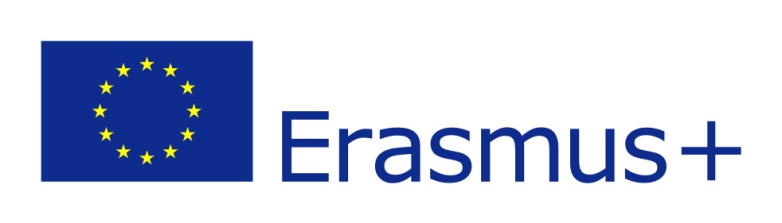 Malaga program kulturowy
Program kulturowy realizowany będzie w dni wolne od szkoleń tj. sobota, niedziela
Zaplanowano wyjazd na Gibraltar- należy zabrać ze sobą paszporty- szybsze przejście przez granicę Hiszpańsko- Brytyjską,
Zwiedzanie Grenady,
Zwiedzanie Malagi,
Codzienny czas wolny do samodzielnej organizacji 
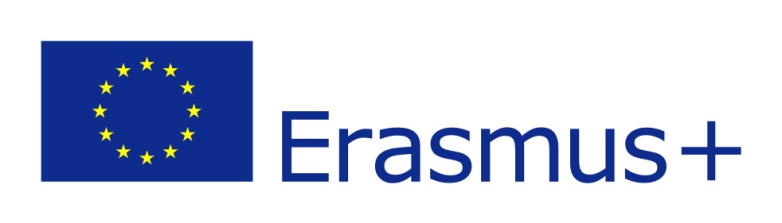 Dalsze wykorzystanie zdobytej wiedzy:
1. Wprowadzenie nowych technik/ metod pracy z cudzoziemcami nakierowanych na rozwój takich kompetencji społecznych uwzględniające sprawdzone hiszpańskie i włoskie wzorce oraz standardy, nacisk na profesjonalizm, indywidualne podejście, dążenie do podniesienia motywacji i ustawicznego kształcenia.
2. Opracowanie standardów realizacji wsparcia na rzecz cudzoziemców – np. standardy realizacji warsztatów z zakresu rozwoju kompetencji społecznych, standardy obsługi cudzoziemców itp.
3. Zwiększenie prestiżu PUP w Malborku - doświadczenie zdobyte przez kadrę na europejskim rynku pracy zwiększy współpracę z pracodawcami w zakresie zatrudnienia cudzoziemców.
4. Stworzenie wraz z zagranicznymi partnerami wzajemnej platformy wymiany dobrych praktyk.
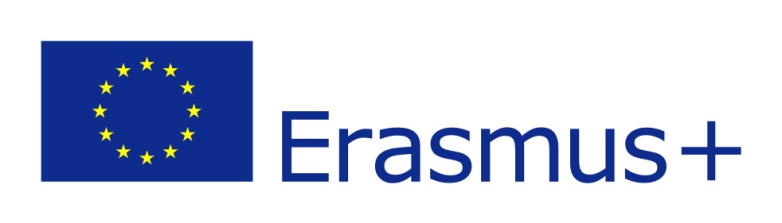 Organizacyjne Malaga
Podróż do Malagi samolotem (bagaż podręczny
+ rejestrowany), kilka opcji lotów w II połowie września z Warszawy,
Do Warszawy dojazd zorganizowanym busem lub pociągiem,
Lądowanie na lotnisku Malaga- transport busem do miejsc zakwaterowania,
Na cały okres podróży i pobytu wykupiona zostanie grupowa polisa ubezpieczeniowa,
Wnioski o kartę EKUZ mailowo,
Kieszonkowe kwota znana po zatwierdzeniu wszystkich kosztów związanych z przygotowaniem i mobilnością,
Potwierdzeniem szkoleń będzie certyfikat od Enso Group oraz dokument Europass Mobilność
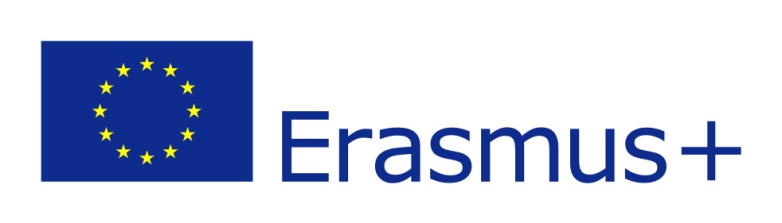